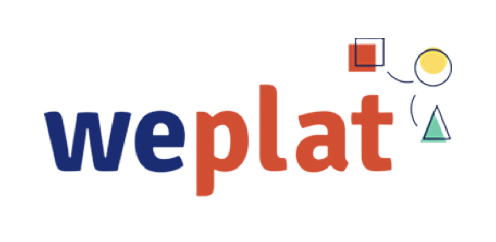 Welfare systems in the age of platforms
Commissione consigliare Digitalizzazione/Welfare 
Comune di Milano, 29 agosto 2023
Progetto finanziato da
Partner di progetto
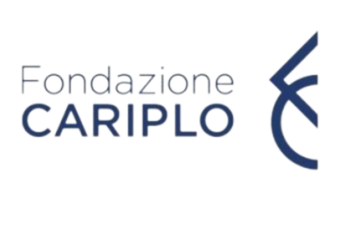 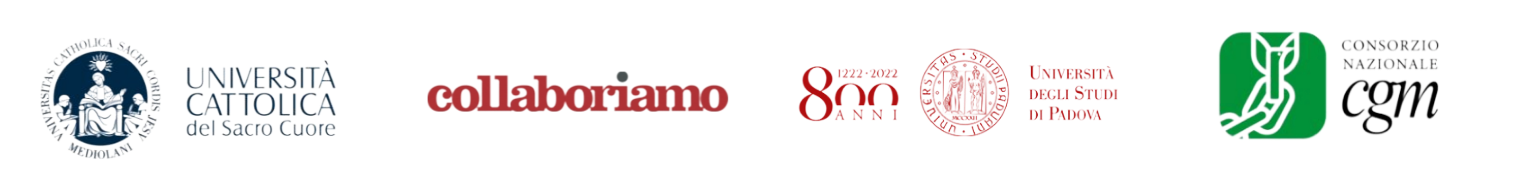 Che cosa sono le piattaforme (di welfare)?
Digital labour platforms are internet-based companies that intermediate and organise the work provided by workers or self-employed people to third-party clients. (Proposal for a Directive of the European Parliament and of the Council on improving working conditions in platform work )
La piattaforma è “un’architettura programmabile, progettata per organizzare l’interazione tra utenti […], alimentata dai dati, automatizzata e organizzata attraverso algoritmi e interface, formalizzata attraverso rapporti di proprietà orientati da precisi modelli di business e governata attraverso termini di servizio” (van Dijck, Poell e De Waal 2018, 38)
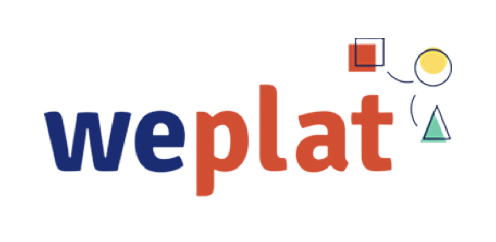 Perchè studiare le piattaforme di welfare in Italia?
Relazioni di cura
Non ci sono (ancora) monopoli o oligopoli
Uberizzazione del welfare?
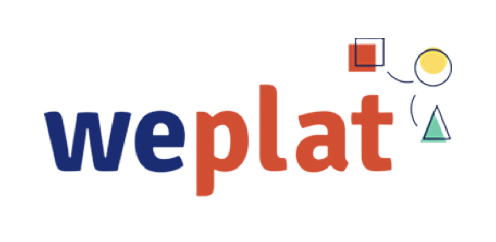 Domanda di ricerca: piattaforma come logica istituzionale?
Emergere della "logica della piattaforma" (Schwarz 2017), insieme alle logiche tradizionali del settore del welfare, che stanno anch'esse cambiando:
Logica burocratica - retrenchment di settori di welfare
Logica di mercato - sempre più importante nel sistema del welfare, relativamente nuova per le organizzazioni non profit
Logica assistenziale – maggiore attenzione dopo la pandemia (cura, integrazione socioassistenziale)
Logica professionale – mismatch tra domanda e offerta di lavoro (qualificato e non)
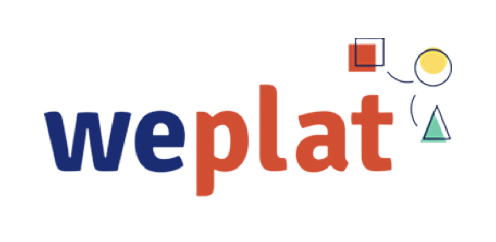 La mappatura WePlat
La mappatura WePlat include 127 piattaforme di welfare:
55 nel settore salute, 8 nell’educazione e cura dell’infanzia, 6 nell’assistenza socio-sanitaria, 58 trasversali ad almeno due settori
64 erogano servizi in presenza, 36 sia online che offline, 27 solo online
11 con casa madre all’estero
11 con governance cooperativa
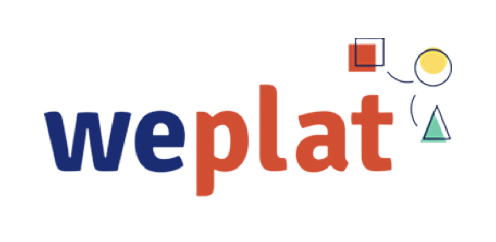 La classificazione delle piattaforme di welfare
Welfare 
territoriale
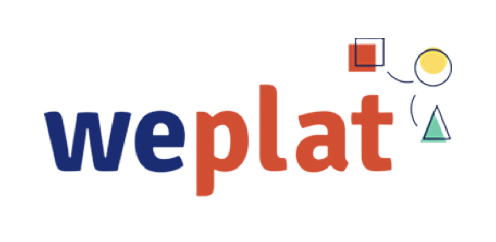 Le piattaforme di welfare aziendale
Le piattaforme di welfare aziendale che permettono ai dipendenti delle imprese convenzionate prenotare servizi di cura a partire da un’offerta pubblicata in piattaforma sono 26: circa un quinto del totale dei provider di welfare aziendale monitorati nel Report 2022 di Altis. Quasi tutte operano a livello nazionale.
Sfide:
Offerta servizi di cura alla persona
Rafforzamento analisi dei bisogni
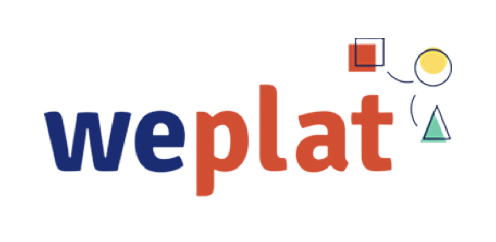 Le piattaforme di welfare territoriale
28 piattaforme, di cui 16 promosse da CGMoving. A Milano: WeMi e SinergieComuni
Sfide:
Rapporto digitalizzazione/piattaformizzazione
Ibridazione tra attori
Ibridazione tra utenti dei servizi
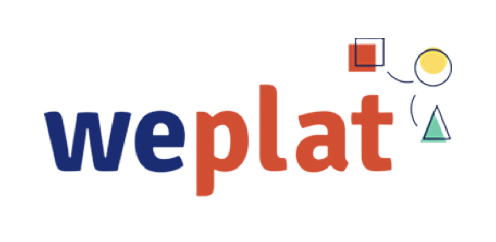 Le piattaforme di welfare digitale
73 piattaforme: 57 operano a livello nazionale e 11 a livello internazionale, 61 rendono visibile il profilo dei professionisti, 42 lasciano al professionista la definizione del compenso, 39 adottano meccanismi reputazionali
Logica di piattaforma è solo parziale, ibridazione con altre logiche (tra cui quella burocratica)
Sfide:
- Creazione di nuove comunità professionali e di utenti
Gestione dei dati
Radicamento territoriale
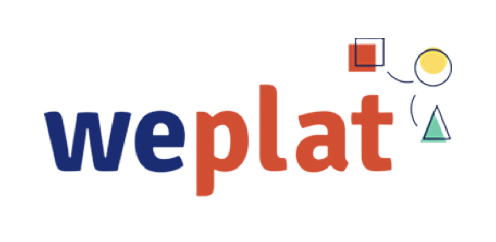 Come cambiano gli ecosistemi del welfare?
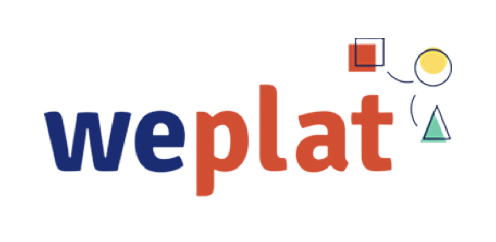 Come cambiano gli ecosistemi del welfare?
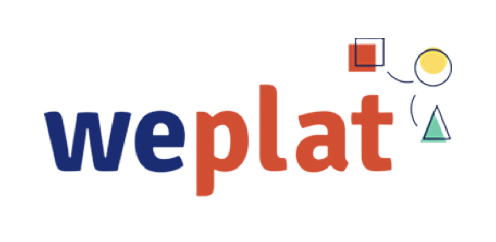 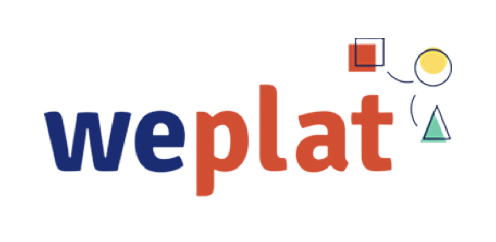 Welfare systems in the age of platforms
Progetto finanziato da
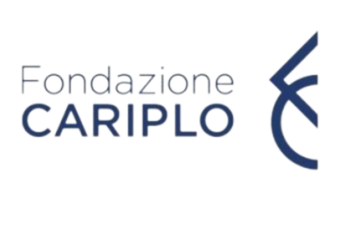 Grazie per l’attenzione
Partner di progetto
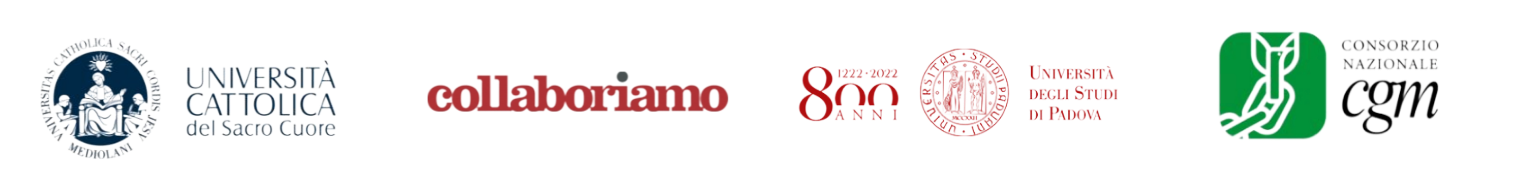 https://www.weplat.it/